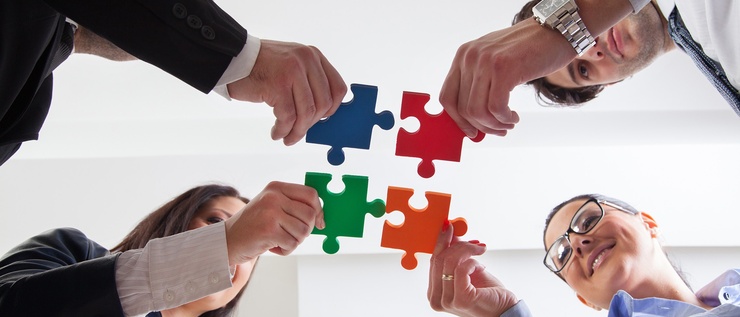 Контрольные точки 2018 года:оценка эффективности директора через оценку результатов школы
Губанова Елена Владимировна, 
к.п.н., доцент
e_gubanova@mail.ru
ЧТО ЕСТЬ ЭФФЕКТИВНОСТЬ?
Эффективность — это относительный показатель, который характеризует соотношение между достигнутыми или ожидаемыми конечными результатами деятельности, выступающими в виде эффекта, и затратами или ресурсами, необходимыми для его достижения. 


Эффективность — это относительный показатель, который характеризует соотношение между достигнутыми или ожидаемыми конечными результатами деятельности, выступающими в виде эффекта, и затратами или ресурсами, необходимыми для его достижения.
ФОРМУЛА ЭФФЕКТИВНОСТИ
Повышение эффективности означает:  
получение максимально эффекта при неизменных затратах, 
либо 
заданного эффекта при минимальных затратах,
либо 
максимального эффекта при минимальных затратах
ЭФФЕКТИВНОСТЬ ОБРАЗОВАТЕЛЬНОЙ ОРГАНИЗАЦИИ
Эффективность – Качество

КАЧЕСТВО ОБРАЗОВАНИЯ 

КАЧЕСТВО ОБРАЗОВАТЕЛЬНОЙ УСЛУГИ + СОЦИАЛЬНЫЙ ЭФФЕКТ
Эффективность образовательной организации

ЗАТРАТЫ РЕСУРСОВ, ПРОИЗВЕДЕННЫЕ ДЛЯ ПОЛУЧЕНИЯ РЕЗУЛЬТАТОВ (ФИНАНСОВЫЕ, МАТЕРИАЛЬНЫЕ, КАДРОВЫЕ, ВРЕМЕННЫЕ)

ЭФФЕКТИВНОСТЬ – ЦЕНА КАЧЕСТВА ОБРАЗОВАНИЯ
[Speaker Notes: Понятие эффективность тесно связано с понятием качество.
Качество образования  (качество образовательной услуги + социальный эффект (общественное благо)
Эффективность – ключевое слово для всех сфер общества, включая не только материальное производство, но и социальную сферу, государственную систему управления.]
ЧТО ЕСТЬ РЕЗУЛЬТАТЫ РАБОТЫ ШКОЛЫ?
1. Методические рекомендации по разработке органами государственной власти субъектов Российской Федерации и органами местного самоуправления показателей эффективности деятельности государственных (муниципальных) учреждений в сфере образования, их руководителей и работников (направлены письмом Минобрнауки России от 20 июня 2013 г. № АП-1073/02 ) // Программа поэтапного совершенствования системы оплаты труда в государственных (муниципальных) учреждениях на 2013-2018 годы , утв. распоряжением Правительства РФ от 26 ноября 2012 г. № 2190-р
2. Приказ Минобрнауки России от 14.06.2013 № 462«Об утверждении Порядка проведения самообследования образовательной организацией»
3. Приказ Минобрнауки России от 10.12.2013 № 1324 «Об утверждении показателей деятельности образовательной организации, подлежащей самообследованию»
ЧТО ЕСТЬ РЕЗУЛЬТАТЫ РАБОТЫ ШКОЛЫ?
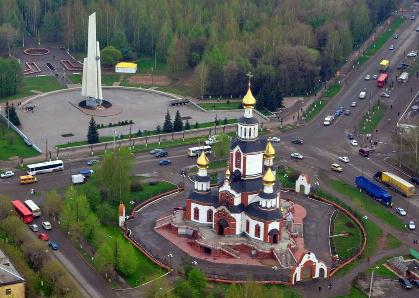 1. Приказ министерства образования Кировской области от 30.11.2015 № 5-791 "Об утверждении показателей эффективности деятельности областных государственных образовательных организаций и проведении оценки их деятельности"
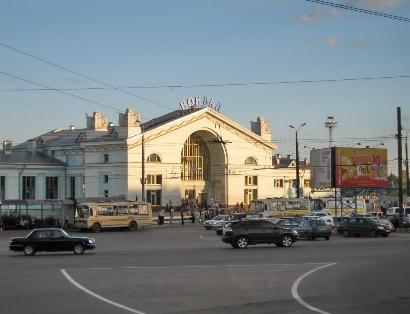 ЧТО ЕСТЬ РЕЗУЛЬТАТЫ РАБОТЫ ШКОЛЫ?Письмо Минобрнауки России от 20 июня 2013 г. № АП-1073/02
Направления

Соответствие деятельности ОО требованиям законодательства в сфере образования (отсутствие предписаний надзорных органов, объективных жалоб)
Функционирование системы государственно-общественного управления
Удовлетворенность населения качеством предоставляемых образовательных услуг дополнительного образования
Информационная открытость (сайт ОО, размещение протоколов комиссии по распределению стимулирующего фонда на сайте, участие в процедурах независимой оценки качества образования)
Реализация мероприятий по профилактике правонарушений у несовершеннолетних
Реализация социокультурных проектов (школьный музей, театр, социальные проекты, научное общество учащихся)
Реализация мероприятий по привлечению молодых педагогов
Реализация программ, направленных на работу с одаренными детьми
Реализация программ по сохранению и укреплению здоровья детей
ЧТО ЕСТЬ РЕЗУЛЬТАТЫ РАБОТЫ ШКОЛЫ?Письмо Минобрнауки России от 20 июня 2013 г. № АП-1073/02
Направления

Организация физкультурно-оздоровительной и спортивной работы (спортивные секции, соревнования)
Создание условий для реализации обучающимися индивидуальных учебных планов
Реализация программ дополнительного образования на базе ОО
Реализация профильного обучения, предпрофильной подготовки
Динамика индивидуальных образовательных результатов обучающихся (по материалам контрольных мероприятий)
Сохранность контингента в пределах одной ступени обучения (коэффициент выбытия из ОО)
Отношение среднего балла единого государственного экзамена (в расчете на 1 предмет) у 10 процентов выпускников с лучшими результатами единого государственного экзамена к среднему баллу единого государственного экзамена (в расчете на 1 предмет) у 10 процентов выпускников с худшими результатами единого государственного экзамена
Результаты итоговой аттестации
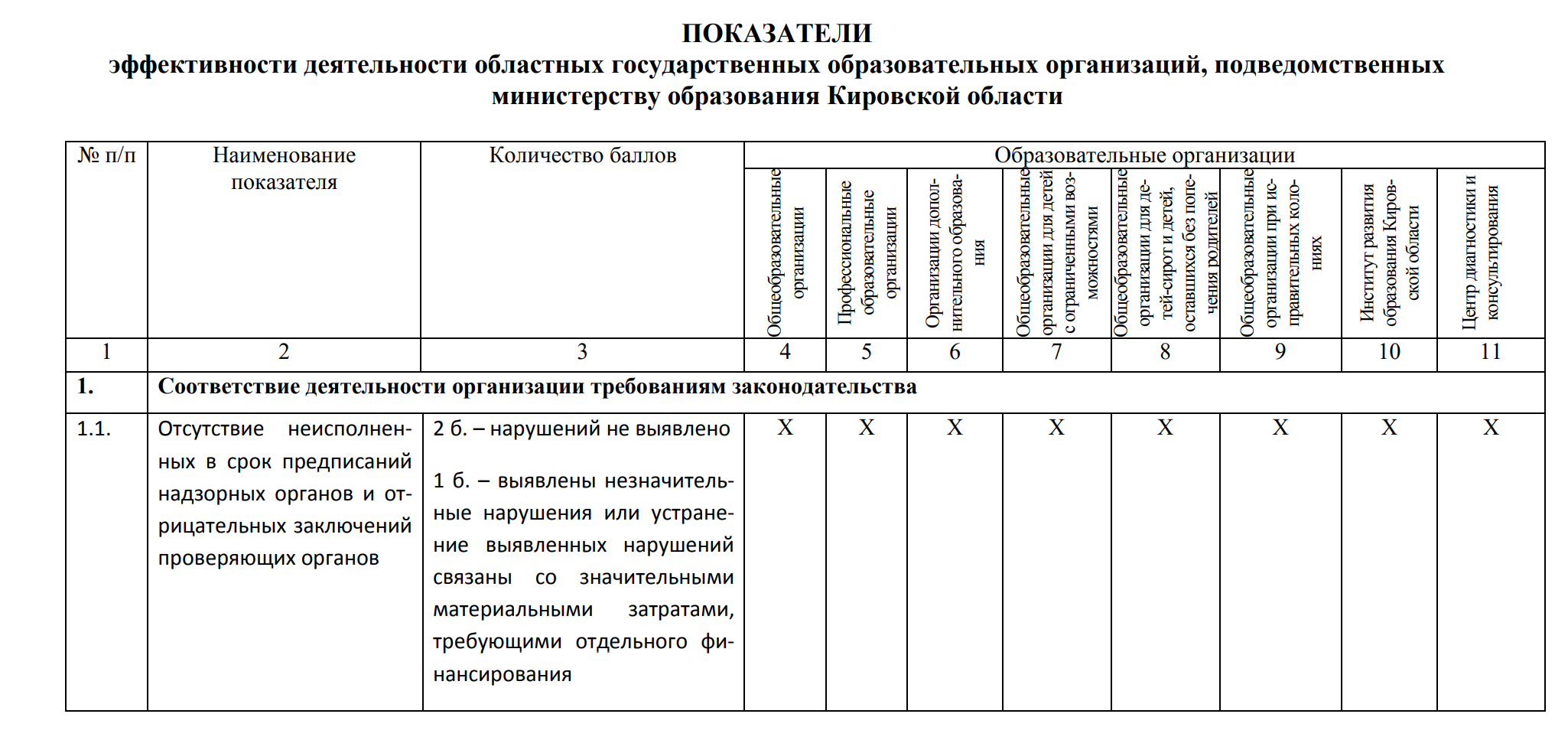 1. Приказ министерства образования Кировской области от 30.11.2015 № 5-791 "Об утверждении показателей эффективности деятельности областных государственных образовательных организаций и проведении оценки их деятельности"
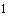 ЧТО ЕСТЬ РЕЗУЛЬТАТЫ РАБОТЫ ШКОЛЫ?
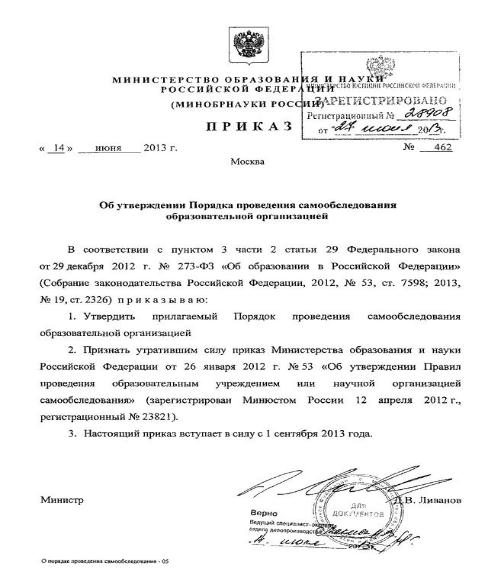 6. В процессе самообследования проводится оценка образовательной деятельности, системы управления организации, содержания и качества подготовки обучающихся, организации учебного процесса, востребованности выпускников, качества кадрового, учебно-методического, библиотечно-информационного обеспечения, материально-технической базы, функционирования внутренней системы оценки качества образования, а также анализ показателей деятельности организации, подлежащей самообследованию, устанавливаемых федеральным органом исполнительной власти, осуществляющим функции по выработке государственной политики и нормативно-правовому регулированию в сфере образования.
ЧТО ЕСТЬ РЕЗУЛЬТАТЫ РАБОТЫ ШКОЛЫ?
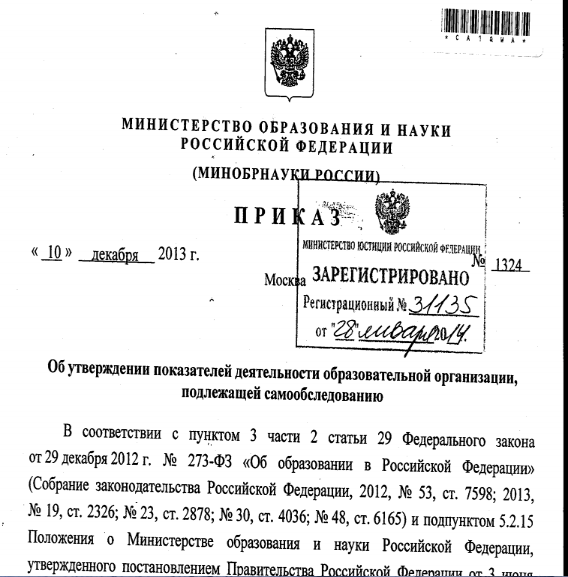 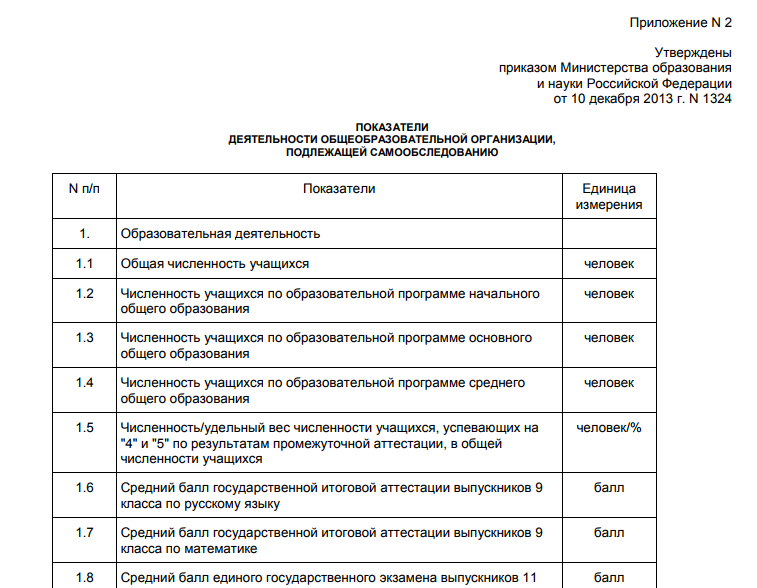 САМООБСЛЕДОВАНИЕ
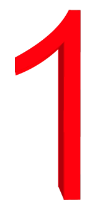 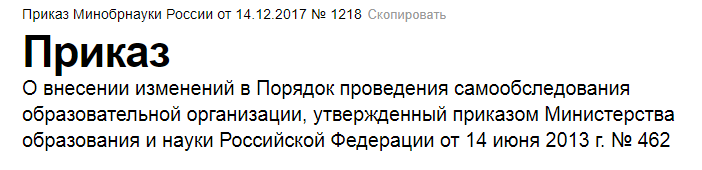 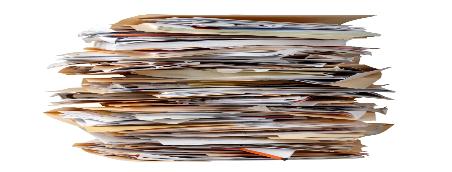 ДОКУМЕНТЫ
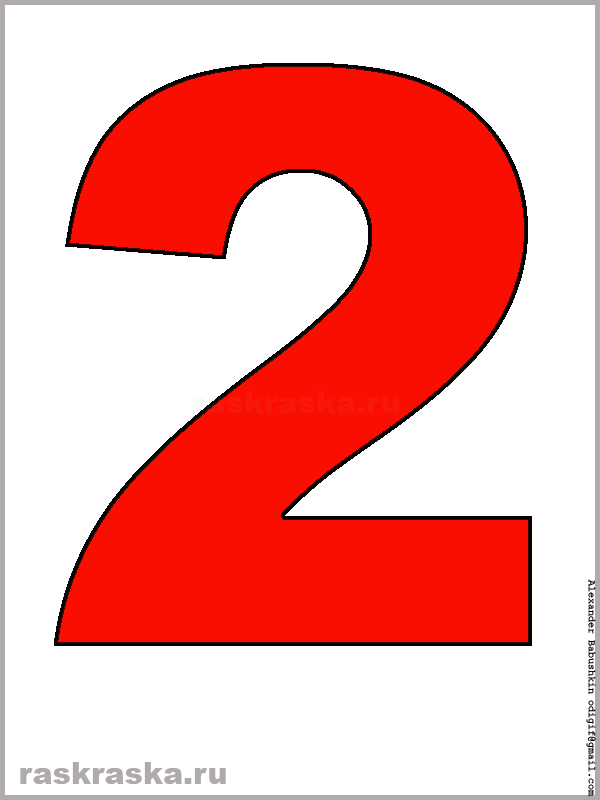 ОБРАЗОВАТЕЛЬНЫЙ ПРОЦЕСС
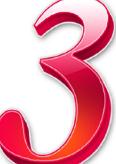 ПРОВЕРКИ
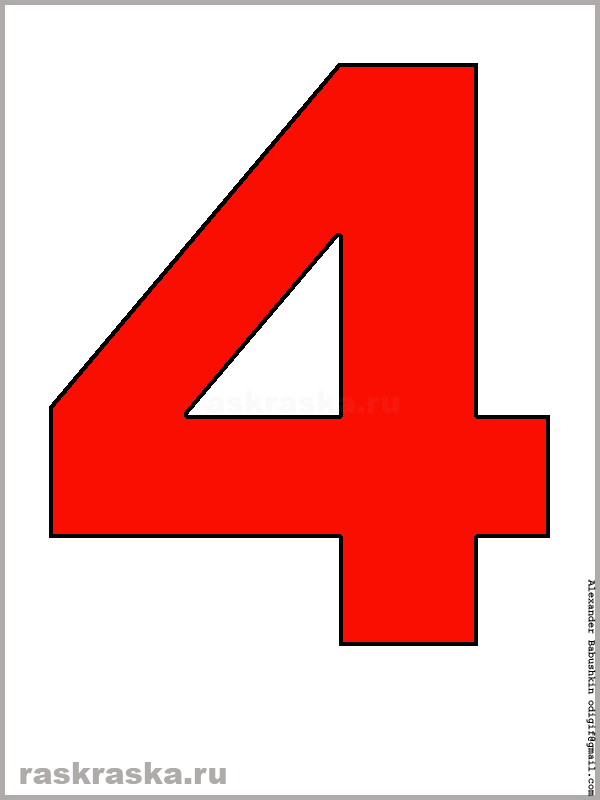 ЗДОРОВЬЕ И БЕЗОПАСНОСТЬ
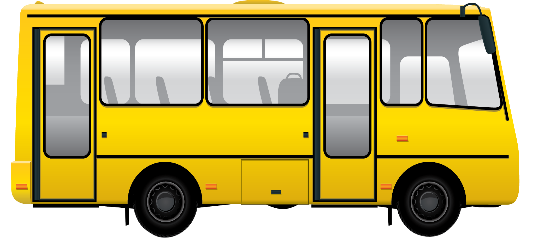 Новые требования к перевозке детей автобусами 

Правительство РФ ввело постановлением от 23 декабря 2017 г. № 1621
Проведение медосмотров обучающихся
С 1 января

Приказ Минздрава России от 10.08.2017 № 514н «О Порядке проведения профилактических медицинских осмотров несовершеннолетних»
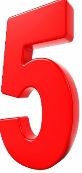 ГОСЗАДАНИЕ
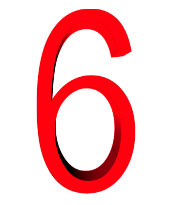 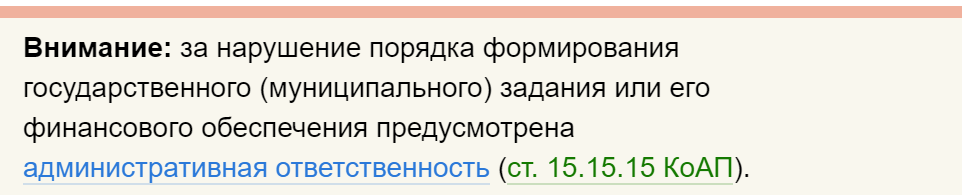 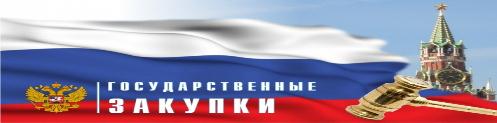 ГОСЗАКУПКИ
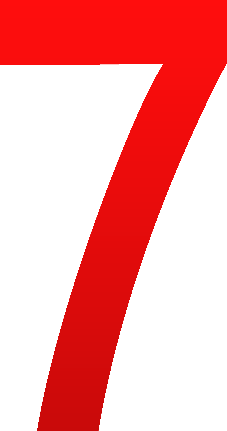 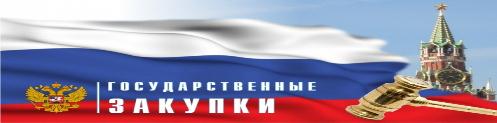 ГОСЗАКУПКИ
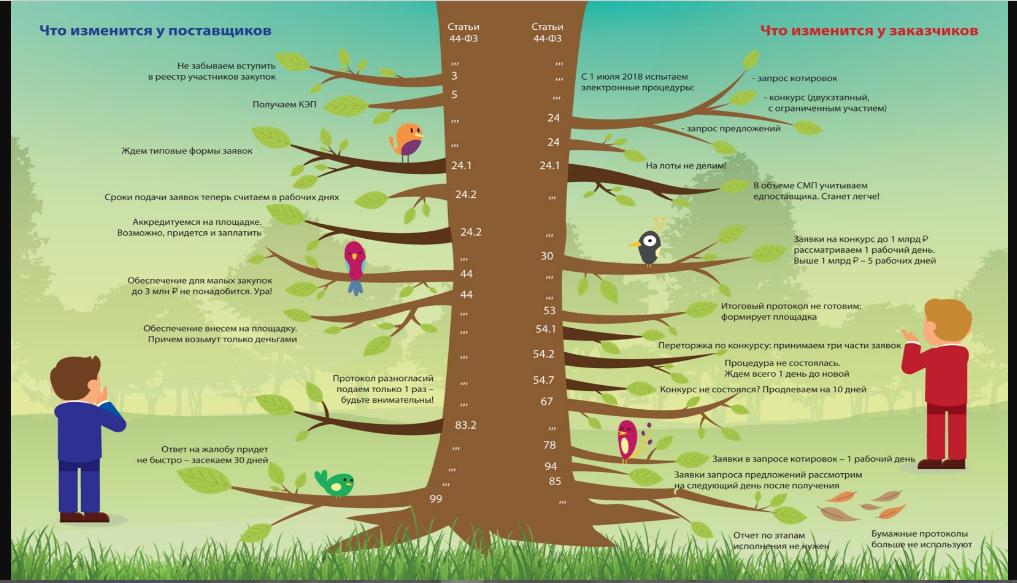 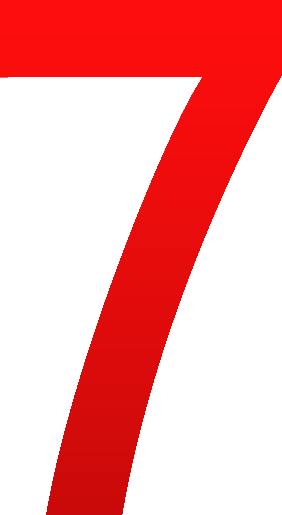 БУХУЧЕТ И НАЛОГООБЛОЖЕНИЕ
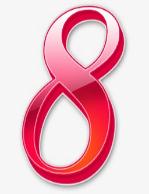 Первая отчетность образовательной организации и зарплате руководителя, заместителей руководителя и главного бухгалтера
За какой год нужно отчитаться? 
За 2017 год 
Публиковать информацию о зарплате нужно в году, который следует за отчетным, то есть в 2018 году по итогам 2017. 
Отчетным считается 2017 год: новые требования к порядку расчета среднемесячной зарплаты директора были введены 1 января 2017 года постановлением Правительства от 10.12.2016 № 1339. 
Действие закона не может распространяться на отношения, возникшие до введения его в действие.
Почему информация о средней зарплате директора должна быть публичной? 
Ст. 349.5 ТК РФ
Статья обязывает размещать эту информацию на официальных сайтах госорганов и организаций учредителей.
До какого числа нужно отчитаться? 
Не позднее 15 мая (Постановление Правительства от 28.12.2016 № 1521.)
Региональная власть вправе установить более ранний срок публикации отчета
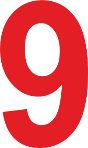 СПАСИБО ЗА РАБОТУ!